The Washington County Regional Medical Center
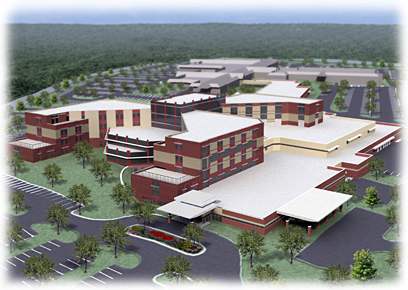 Scott Earley
Consultant: 
Dr. David Riley
Construction Management
Penn State Senior Thesis April 14, 2009
Presentation Outline
Project Introduction
Project Overview and Background
Analysis 1:  Developing the Previous Facilities
Analysis 2:  Redesign of the Deep Foundation 		      System
Analysis 3:  Composite Precast Panel Unit 			      Implementation
Conclusions
Q & A
Project Introduction
Outline

Project Introduction

Project Overview

Analysis 1:  Developing the 	   	        Previous Facility
Washington County Regional Medical Center
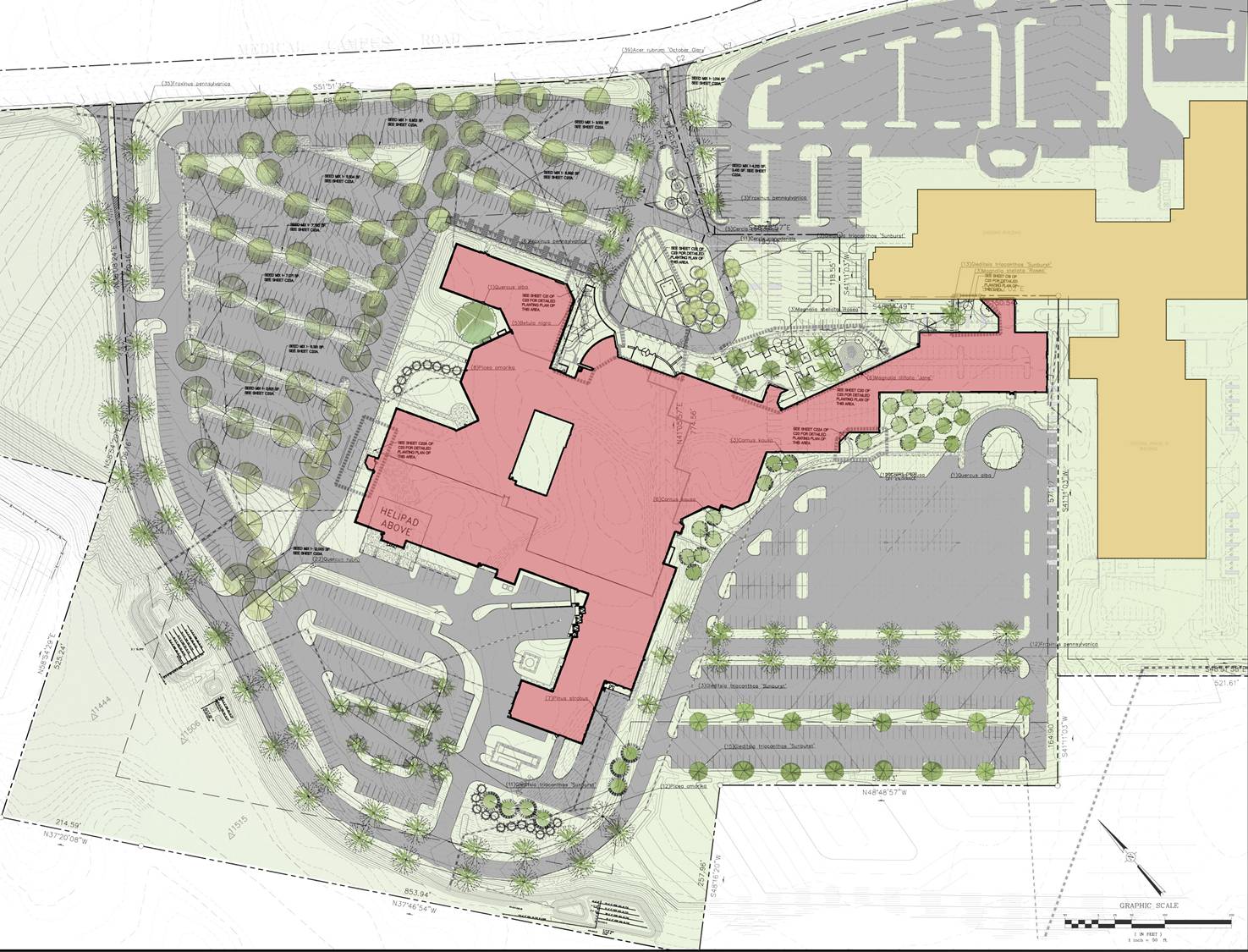 Location:  11116 Medical Campus Drive
	      Hagerstown, MD 21742
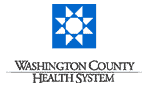 Robinwood Medical Center
Owner:  Washington County Health System
New Medical Center
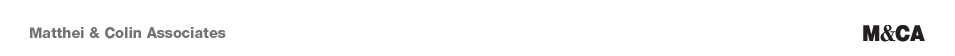 Architect:  Matthei & Colin Associates
Analysis 2:  Redesign of Deep Foundation System

Analysis 3:  Composite Precast Panel Unit Implementation

Conclusion
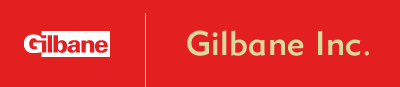 Construction Manager:  Gilbane Building Company
Project Overview
Outline

Project Introduction

Project Overview

Analysis 1:  Developing the 	   	        Previous Facility
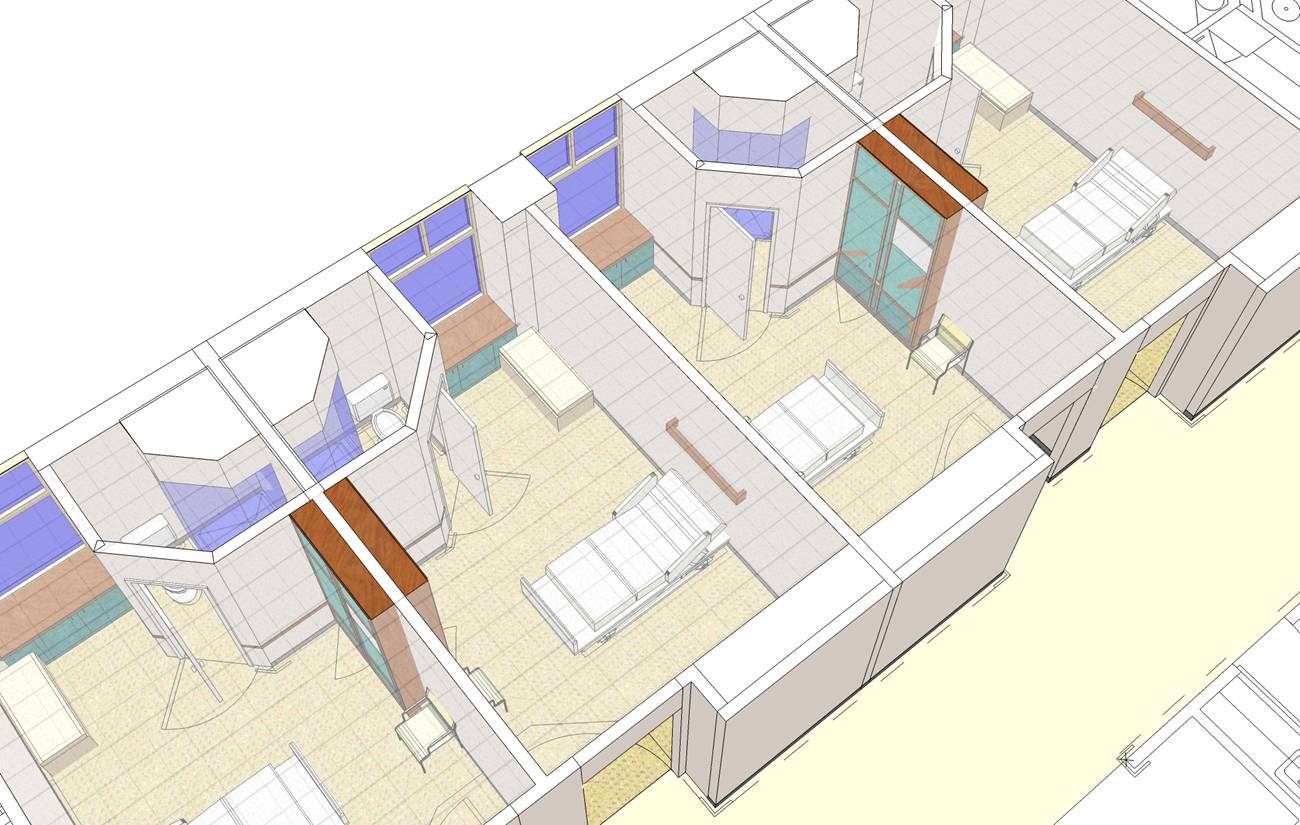 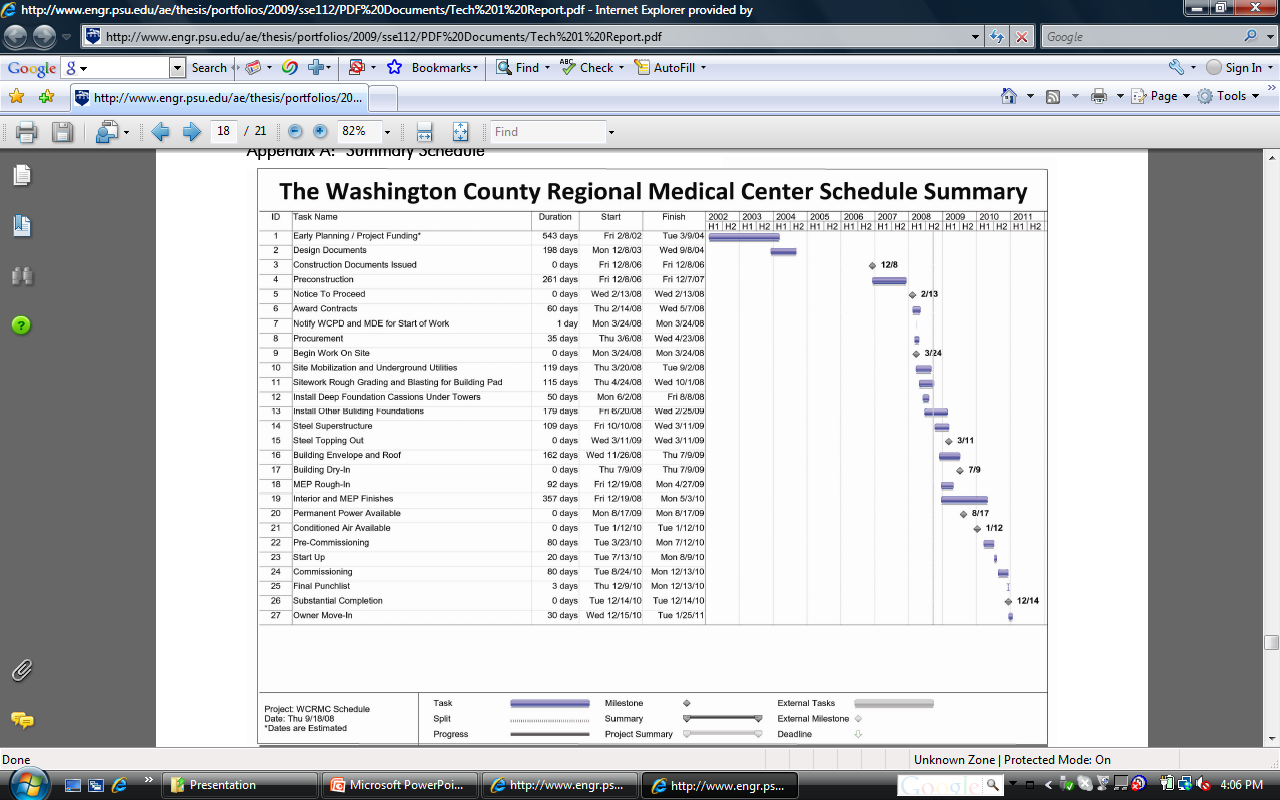 Architecture
 500,000 SF
 (275) Single Patient Rooms
 (53) Emergency Treatment Rooms
 (2) Trauma and (2) Cardiac Rooms
 Brick, Architectural Precast Concrete, and Curtain Wall
Total Project Costs
	$282 million
	$564 /SF
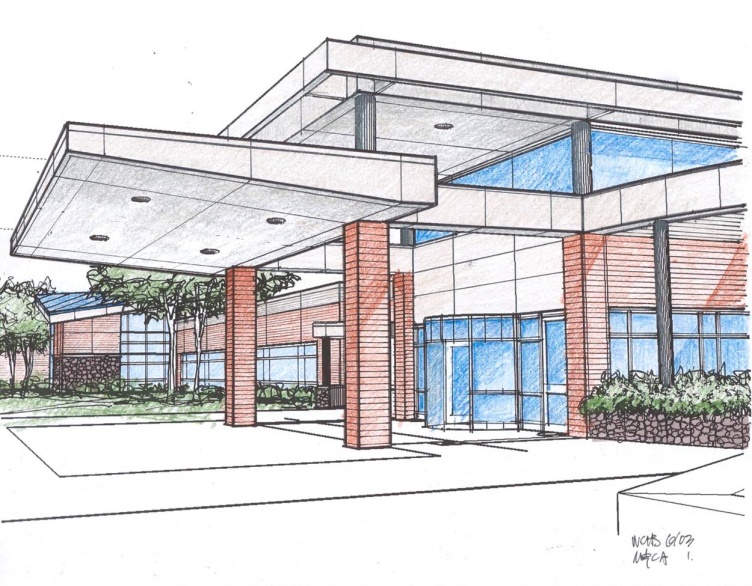 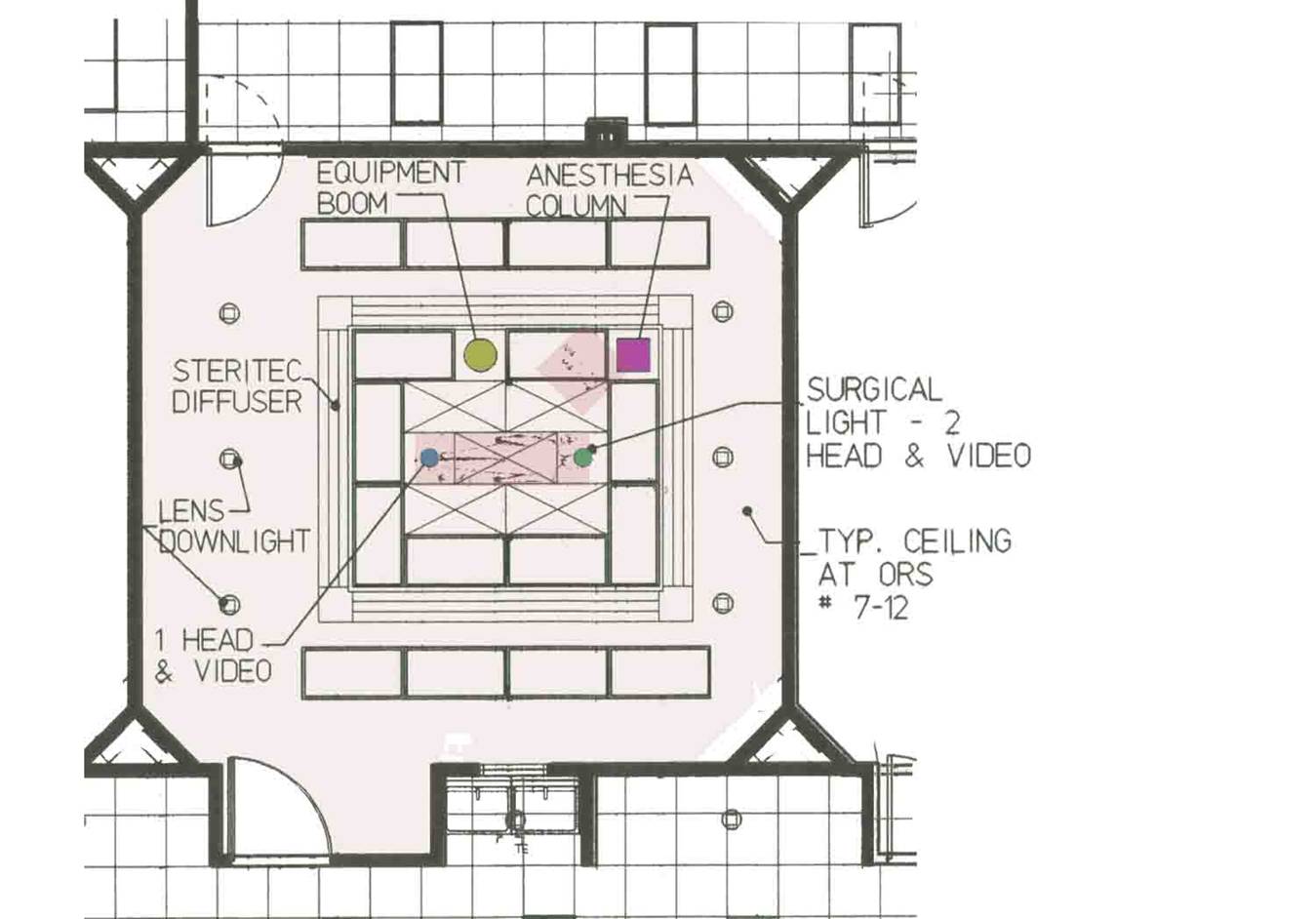 Construction  Costs
	$150 million
	$300 /SF
Analysis 2:  Redesign of Deep Foundation System

Analysis 3:  Composite Precast Panel Unit Implementation

Conclusion
Construction
 Budget
 Schedule
Project Delivery Method
Project Overview
Outline

Project Introduction

Project Overview

Analysis 1:  Developing the 	   	        Previous Facility
Structure
Mechanical
 (5) AHU’s totaling 450,000 cfm
 (2) Chillers & (2) Cooling Towers
Electrical
 (3) Substations each at 4,000 amps, 480Y/277, 13.2kV
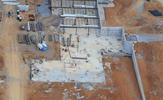 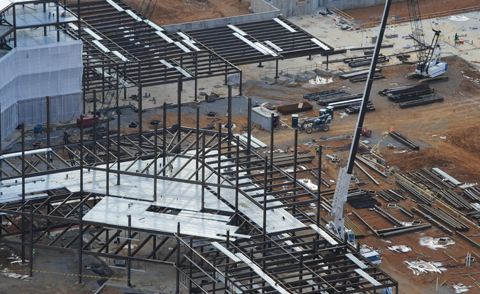 Analysis 2:  Redesign of Deep Foundation System

Analysis 3:  Composite Precast Panel Unit Implementation

Conclusion
Analysis 1
Developing the Previous Facility
Construction Management Depth
MAE Requirement
Analysis 1:  Developing the Previous Facility
Outline

Project Introduction

Project Overview

Analysis 1:  Developing the 	   	        Previous Facility
Problem:
	Current financial times make it hard for owners 	to let old facilities to sit idle because of escalating 	costs.  Old  facilities become forgotten, vacant, 	and unused
Goals:
	Generate additional income for the owner by 	developing former buildings with limited cost 	impacts.  Show additional income can help 	repay bonds
Analysis 2:  Redesign of Deep Foundation System

Analysis 3:  Composite Precast Panel Unit Implementation

Conclusion
Data courtesy of the publication Consulting-Specifying Engineer titled
2009 Economic Outlook and was published January 1, 2009
Analysis 1:  Developing the Previous Facility
Outline

Project Introduction

Project Overview

Analysis 1:  Developing the 	   	        Previous Facility
Analysis 2:  Redesign of Deep Foundation System

Analysis 3:  Composite Precast Panel Unit Implementation

Conclusion
Data courtesy of the publication Consulting-Specifying Engineer titled
2009 Economic Outlook and was published January 1, 2009
Data courtesy of the United States Census Bureau
Analysis 1:  Developing the Previous Facility
Complete Healthcare Services
Outline

Project Introduction

Project Overview

Analysis 1:  Developing the 	   	        Previous Facility
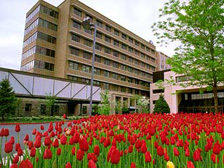 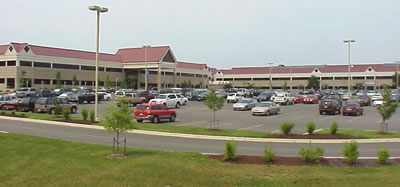 Robinwood – Outpatient Facility
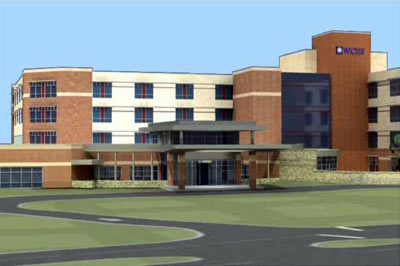 Old Hospital – Proposed Nursing Home
Analysis 2:  Redesign of Deep Foundation System

Analysis 3:  Composite Precast Panel Unit Implementation

Conclusion
New Medical Center
Data courtesy of the United States Census Bureau
Analysis 1:  Developing the Previous Facility
Complete Healthcare Services
Outline

Project Introduction

Project Overview

Analysis 1:  Developing the 	   	        Previous Facility
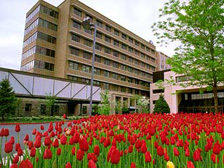 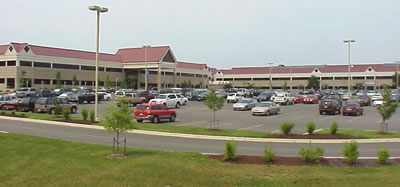 Robinwood – Outpatient Facility
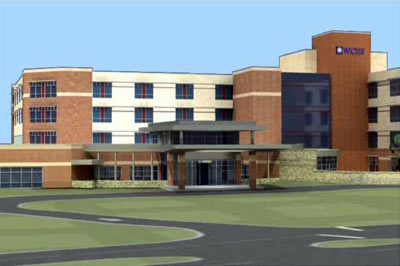 Old Hospital – Proposed Nursing Home
Analysis 2:  Redesign of Deep Foundation System

Analysis 3:  Composite Precast Panel Unit Implementation

Conclusion
Data courtesy of The MetLife Market Survey of Nursing Home and Assisted living Costs and The National Investment Center for the Seniors Housing and Care Industry
New Medical Center
Analysis 1:  Developing the Previous Facility
Budget Establishment
Outline

Project Introduction

Project Overview

Analysis 1:  Developing the 	   	        Previous Facility
Quick Background
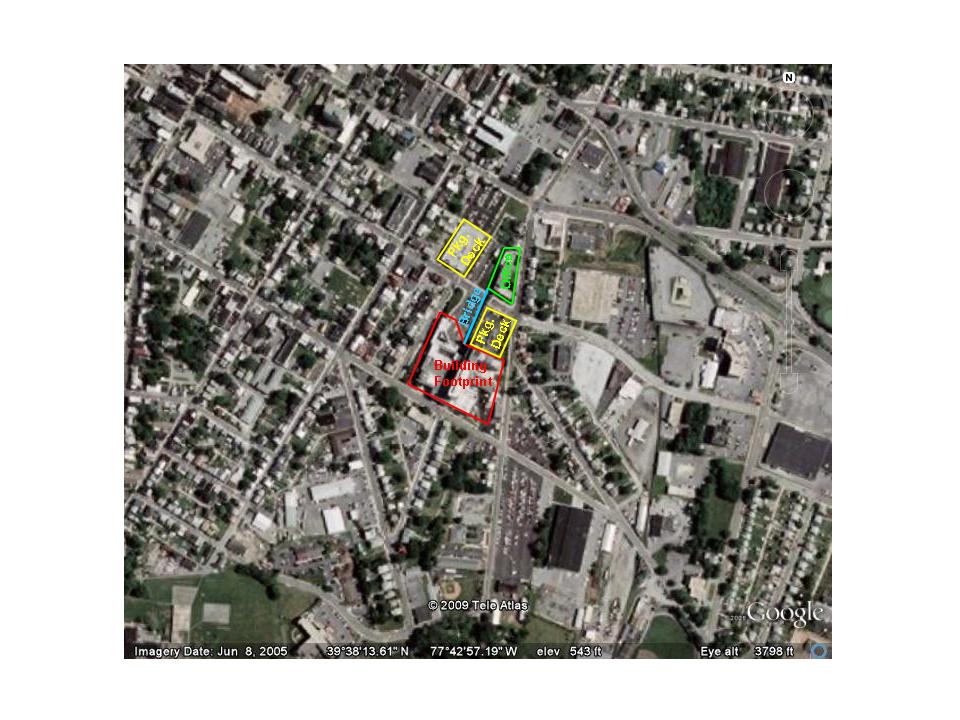 550,000 SF
 7 stories
(264) Beds
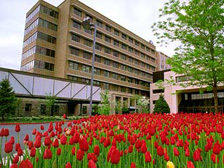 Analysis 2:  Redesign of Deep Foundation System

Analysis 3:  Composite Precast Panel Unit Implementation

Conclusion
Analysis 1:  Developing the Previous Facility
Initial Schedule Development
Outline

Project Introduction

Project Overview

Analysis 1:  Developing the 	   	        Previous Facility
Development Options
Develop to Sell
Develop to Run
Analysis 2:  Redesign of Deep Foundation System

Analysis 3:  Composite Precast Panel Unit Implementation

Conclusion
Analysis 1:  Developing the Previous Facility
Outline

Project Introduction

Project Overview

Analysis 1:  Developing the 	   	        Previous Facility
Development Options
Develop to Sell
Develop to Run
Partially Develop to Run
Develop to Lease
Analysis 2:  Redesign of Deep Foundation System

Analysis 3:  Composite Precast Panel Unit Implementation

Conclusion
Analysis 1:  Developing the Previous Facility
Outline

Project Introduction

Project Overview

Analysis 1:  Developing the 	   	        Previous Facility
Conclusion and Recommendations
Financial times may be tough; however, the right development may be a worthy investment
 Partially Develop to Run
Construction Costs Low
WCHS is capable of management
 Help repay bonds on new medical center
Analysis 2:  Redesign of Deep Foundation System

Analysis 3:  Composite Precast Panel Unit Implementation

Conclusion
Analysis 2
Redesign of Deep Foundation System
Structural Breadth
Analysis 2:  Redesign of Deep Foundation
Outline

Project Introduction

Project Overview

Analysis 1:  Developing the 	   	        Previous Facility
Problem:
	Current deep foundation system, 150 caissons, 	has created multiple issues because of 	subsurface rock conditions and the inability for 	the entire caisson to rest on adequate bearing 	rock.
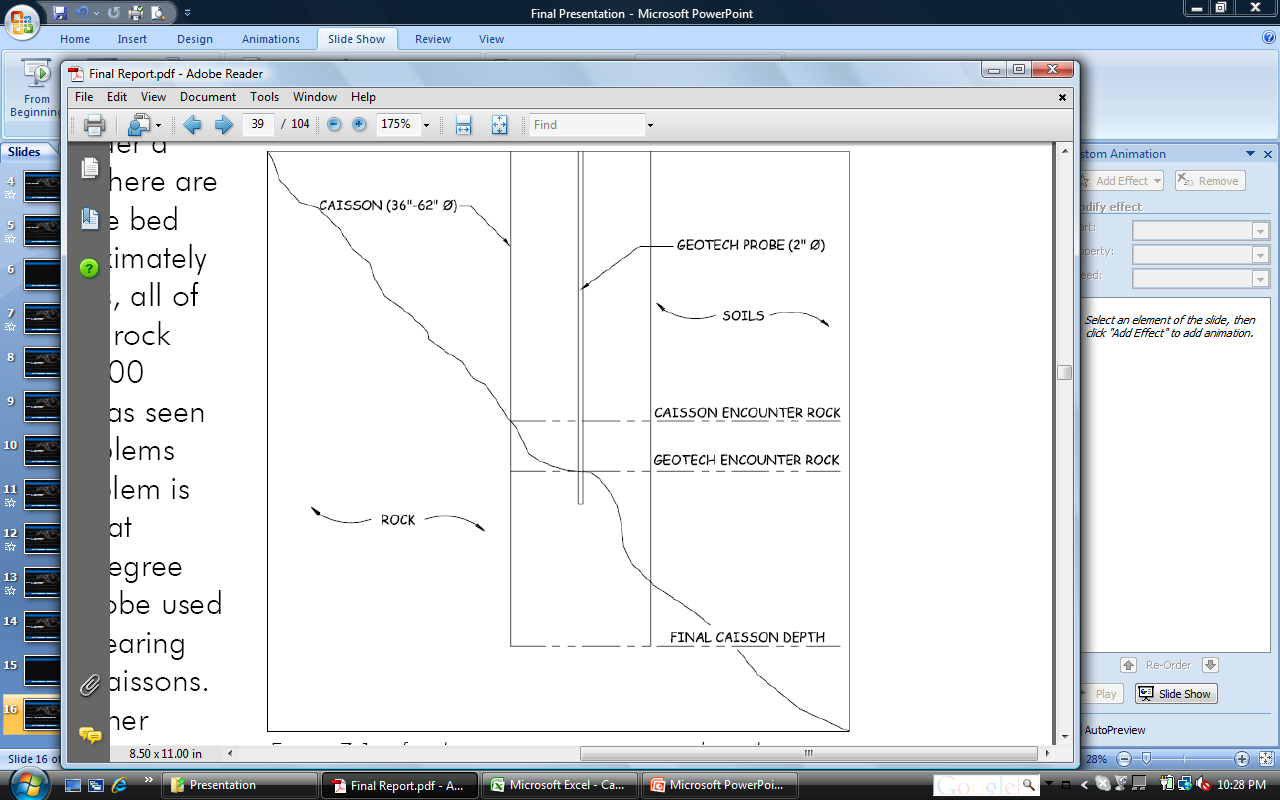 Goals:
	Develop a more appropriate system that meets 	or exceeds all contract specifications while 	reducing costs.
Analysis 2:  Redesign of Deep Foundation System

Analysis 3:  Composite Precast Panel Unit Implementation

Conclusion
Analysis 2:  Redesign of Deep Foundation
Outline

Project Introduction

Project Overview

Analysis 1:  Developing the 	   	        Previous Facility
Initial Alternate Foundation Analysis
Mat Foundation
Piles
End Bearing
Friction
Geopiers
Minipiles
Analysis 2:  Redesign of Deep Foundation System

Analysis 3:  Composite Precast Panel Unit Implementation

Conclusion
Analysis 2:  Redesign of Deep Foundation
Outline

Project Introduction

Project Overview

Analysis 1:  Developing the 	   	        Previous Facility
Minipile Deep Foundation System Design
Schedule Review
250 kips per pile
 5 inch diameter
 10 foot rock socket
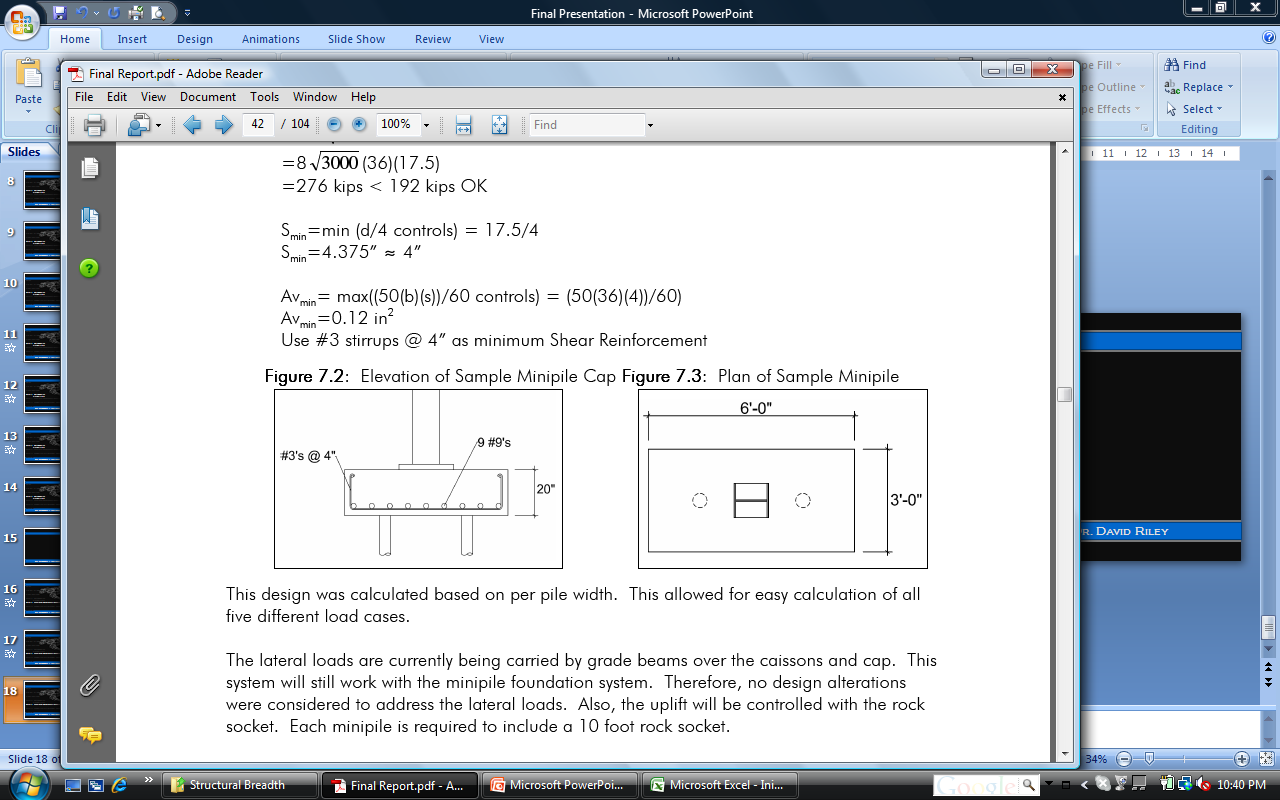 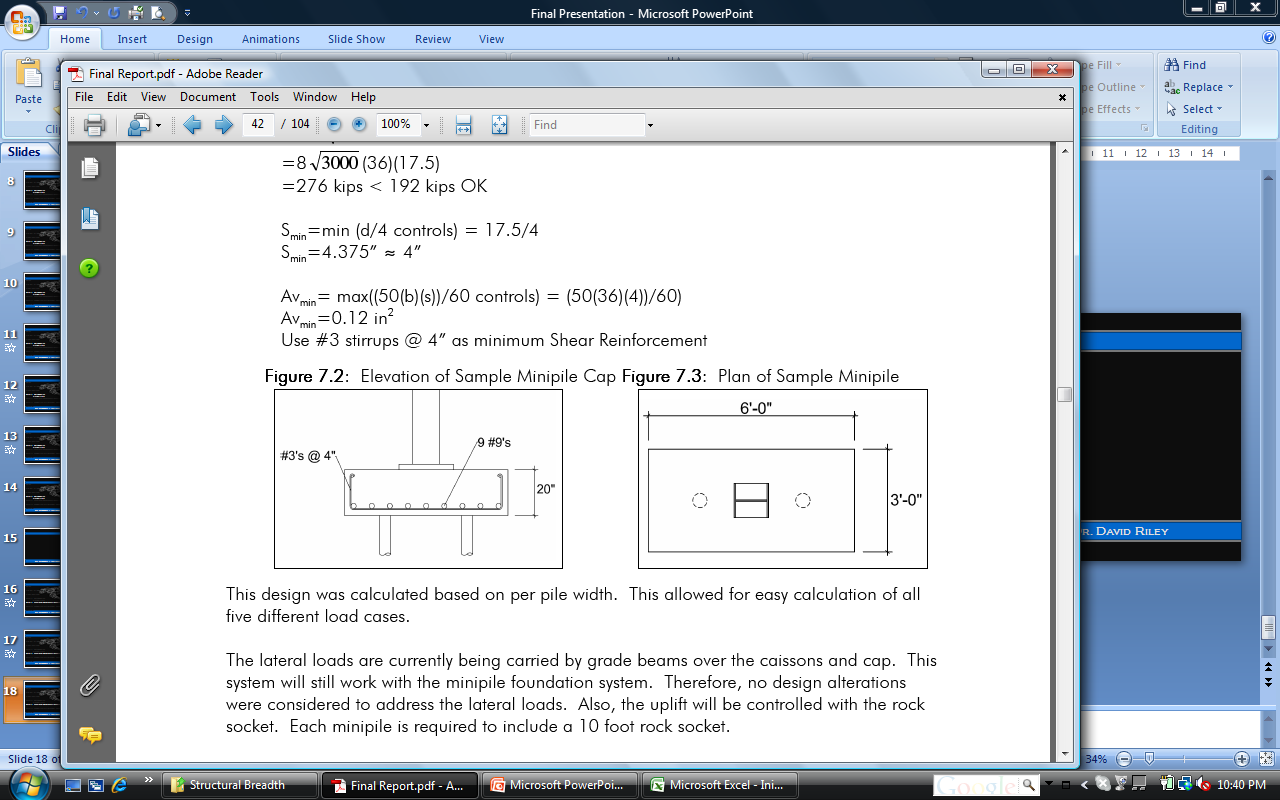 Analysis 2:  Redesign of Deep Foundation System

Analysis 3:  Composite Precast Panel Unit Implementation

Conclusion
2 minipiles
4 minipiles
5 minipiles
6 minipiles
8 minipiles
Analysis 2:  Redesign of Deep Foundation
Outline

Project Introduction

Project Overview

Analysis 1:  Developing the 	   	        Previous Facility
Budget Review
Schedule Review
Analysis 2:  Redesign of Deep Foundation System

Analysis 3:  Composite Precast Panel Unit Implementation

Conclusion
Analysis 2:  Redesign of Deep Foundation
Outline

Project Introduction

Project Overview

Analysis 1:  Developing the 	   	        Previous Facility
Conclusion and Recommendations
Minipile foundation provides a shorter schedule and cost reduction
 Fits much better with WCHS goals and plans
 Safer for construction workers
Analysis 2:  Redesign of Deep Foundation System

Analysis 3:  Composite Precast Panel Unit Implementation

Conclusion
Analysis 3
Composite Precast Panel Unit Implementation
Mechanical Breadth
Analysis 3:  Composite Precast Panel Units
Problem:
	The masonry work starts in the winter and can 	be a long labor intensive activity and, with rising 	energy costs and other labor and material costs, 	composite precast implementation worth 	investigation.
Outline

Project Introduction

Project Overview

Analysis 1:  Developing the 	   	        Previous Facility
Goals:
	Simplify the construction of the exterior brick 	façade by reducing the schedule and thereby, 	shortening the critical path.  Also, enhance the 	thermal properties of the wall system and 	reduce the size of the AHU’s
Analysis 2:  Redesign of Deep Foundation System

Analysis 3:  Composite Precast Panel Unit Implementation

Conclusion
Analysis 3:  Composite Precast Panel Units
Metal Stud Crete ®
Meeting the Goals
Outline

Project Introduction

Project Overview

Analysis 1:  Developing the 	   	        Previous Facility
Achieving the brick look with
 The Scott System ®
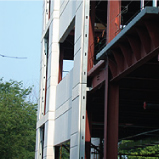 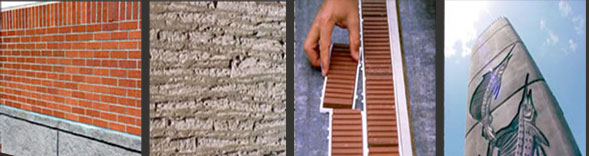 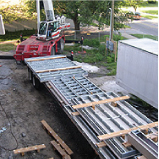 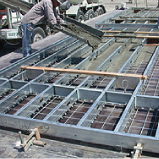 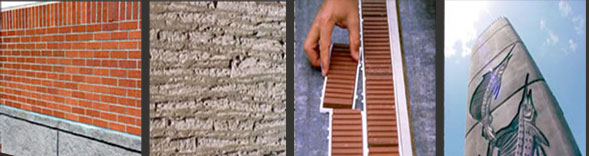 LEED
 Mesh contains 30%-80% recycled content
 Locally extracted materials
 Lighter = Less transportation
2” Thick Concrete
Insulation
Light Gauge Framing
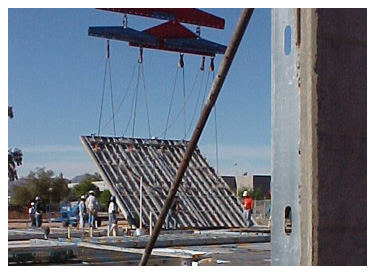 Analysis 2:  Redesign of Deep Foundation System

Analysis 3:  Composite Precast Panel Unit Implementation

Conclusion
Analysis 3:  Composite Precast Panel Units
Outline

Project Introduction

Project Overview

Analysis 1:  Developing the 	   	        Previous Facility
Analysis 2:  Redesign of Deep Foundation System

Analysis 3:  Composite Precast Panel Unit Implementation

Conclusion
Analysis 3:  Composite Precast Panel Units
Outline

Project Introduction

Project Overview

Analysis 1:  Developing the 	   	        Previous Facility
Analysis 2:  Redesign of Deep Foundation System

Analysis 3:  Composite Precast Panel Unit Implementation

Conclusion
Analysis 3:  Composite Precast Panel Units
Original Sequencing
New Sequencing
Outline

Project Introduction

Project Overview

Analysis 1:  Developing the 	   	        Previous Facility
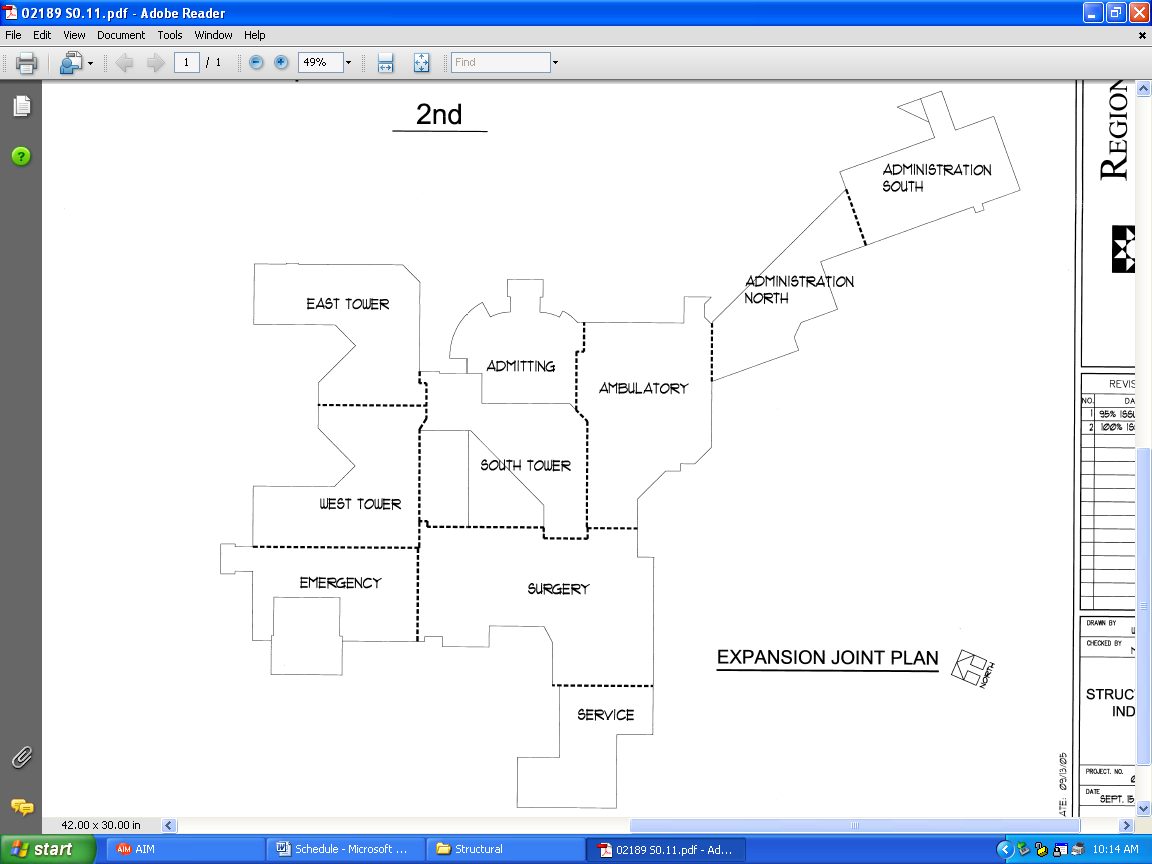 Analysis 2:  Redesign of Deep Foundation System

Analysis 3:  Composite Precast Panel Unit Implementation

Conclusion
Analysis 3:  Composite Precast Panel Units
Outline

Project Introduction

Project Overview

Analysis 1:  Developing the 	   	        Previous Facility
Analysis 2:  Redesign of Deep Foundation System

Analysis 3:  Composite Precast Panel Unit Implementation

Conclusion
Analysis 3:  Composite Precast Panel Units
Annual Energy Cost
Outline

Project Introduction

Project Overview

Analysis 1:  Developing the 	   	        Previous Facility
Annual Energy Use
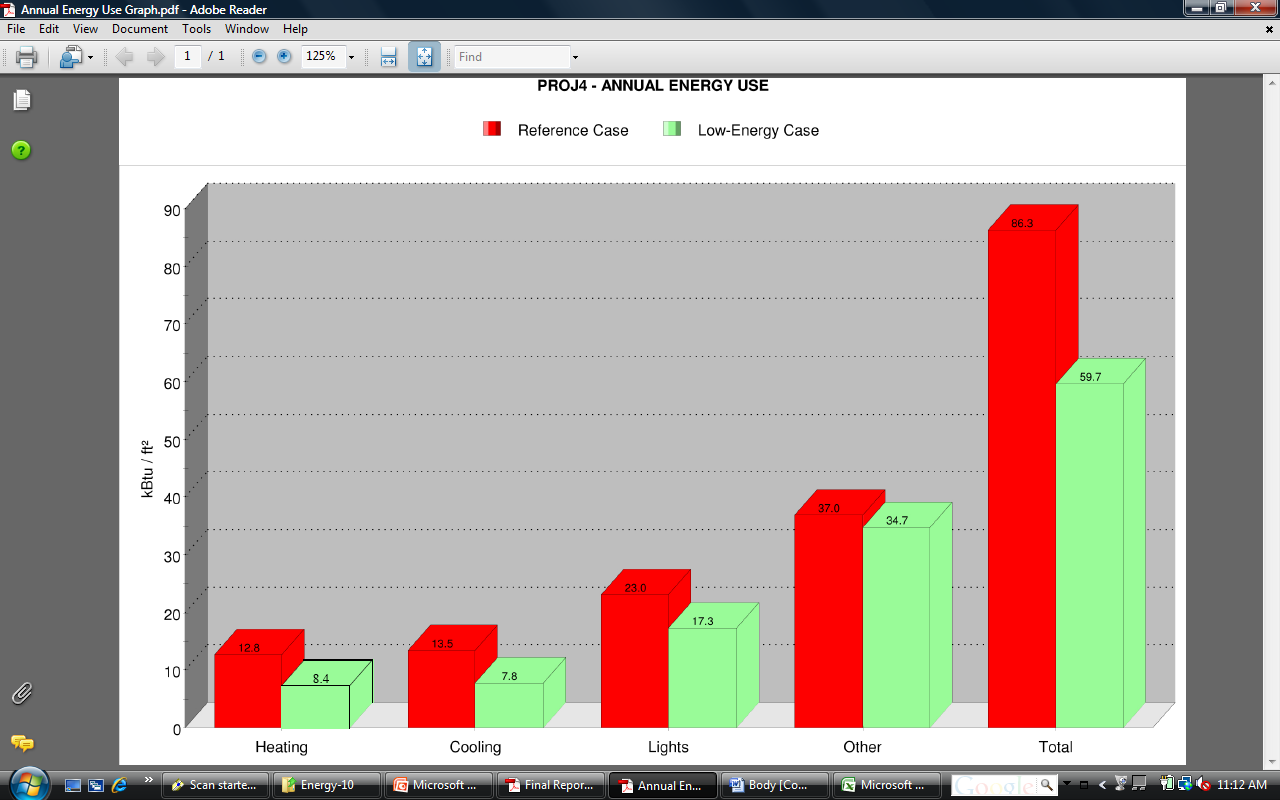 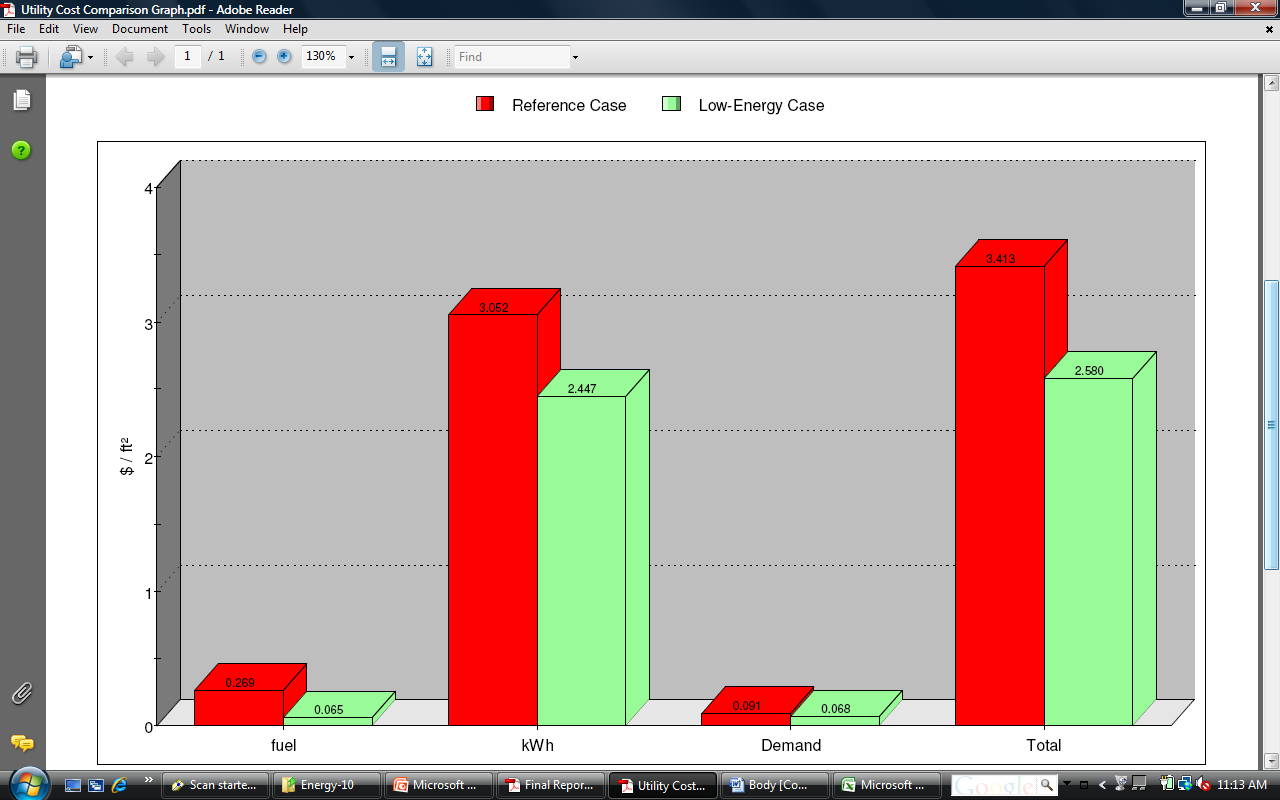 20%
6.2%
76%
34%
42%
Analysis 2:  Redesign of Deep Foundation System

Analysis 3:  Composite Precast Panel Unit Implementation

Conclusion
25%
Analysis 3:  Composite Precast Panel Units
Outline

Project Introduction

Project Overview

Analysis 1:  Developing the 	   	        Previous Facility
HVAC Capacities
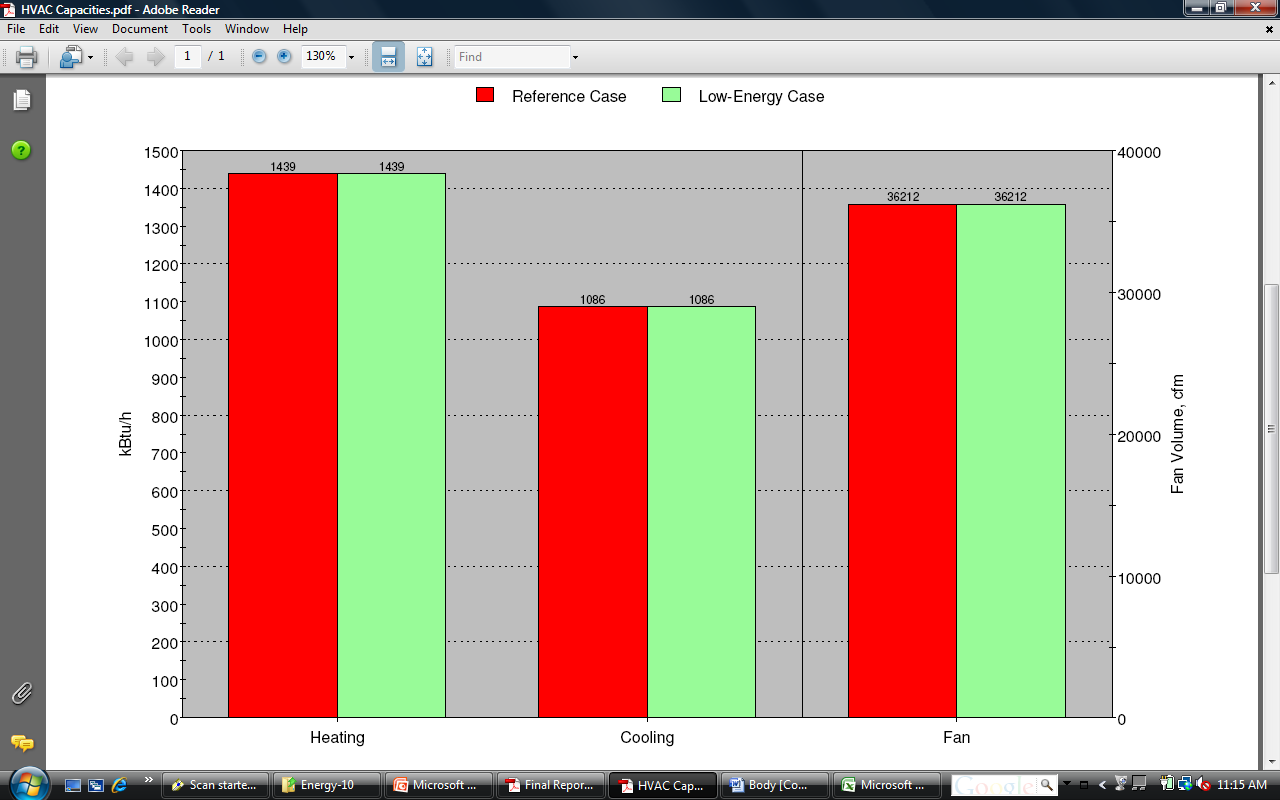 Conclusion and Recommendations
Composite wall system is faster and, including all factors, cheaper.
 Lead time is longer.
 Energy costs are lower.
 Demand is not reduced enough to re-size units.
Analysis 2:  Redesign of Deep Foundation System

Analysis 3:  Composite Precast Panel Unit Implementation

Conclusion
Conclusion
Outline

Project Introduction

Project Overview

Analysis 1:  Developing the 	   	        Previous Facility
Completing the Picture
Analysis 2:  Redesign of Deep Foundation System

Analysis 3:  Composite Precast Panel Unit Implementation

Conclusion
Conclusion
Development
Outline

Project Introduction

Project Overview

Analysis 1:  Developing the 	   	        Previous Facility
With the proper development, an owner can contribute to their income by developing their previous facility.
Thesis Conclusion
Deep Foundation Redesign with Minipiles
22% reduction in cost and 48% reduction in schedule.
Analysis 2:  Redesign of Deep Foundation System

Analysis 3:  Composite Precast Panel Unit Implementation

Conclusion
Composite Precast Implementation
48% reduction in cost and 81% reduction in schedule. 7.69% reduction in summer heat gain and winter heat loss
Acknowledgments
Outline

Project Introduction

Project Overview

Analysis 1:  Developing the 	   	        Previous Facility
Washington County Health System
Gilbane Building Company – especially Matt Sarver, Gary Orton, and Fred Neighoff
Penn State AE faculty– especially Dr. Riley and Dr. Horman
Fellow AE students
Karen Borst and Foster Earley
Ryan and Todd Earley
Tom, Julie, and Megan Ramsey
‘’’Hawks 4 Life’’’ – David Miller and Steve Lumpp
Thomas Chirdon, Dominic Manno, and Christopher Conrad
Questions?
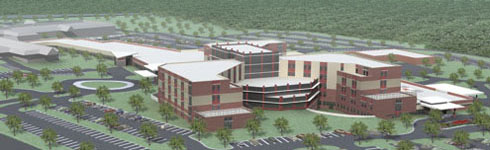 Analysis 2:  Redesign of Deep Foundation System

Analysis 3:  Composite Precast Panel Unit Implementation

Conclusion
Develop to Sell
Develop to Run
Develop to Sell Cont’d
Develop to Lease
Partially Develop to Run
Partially Develop to Run w Savings
Minipiles vs. Caissons Costs
Minipiles vs. Caissons Costs
Thermal Wall Comparison Analysis